Министерство здравоохранения Республики Башкортостан
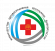 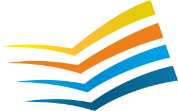 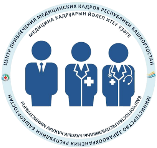 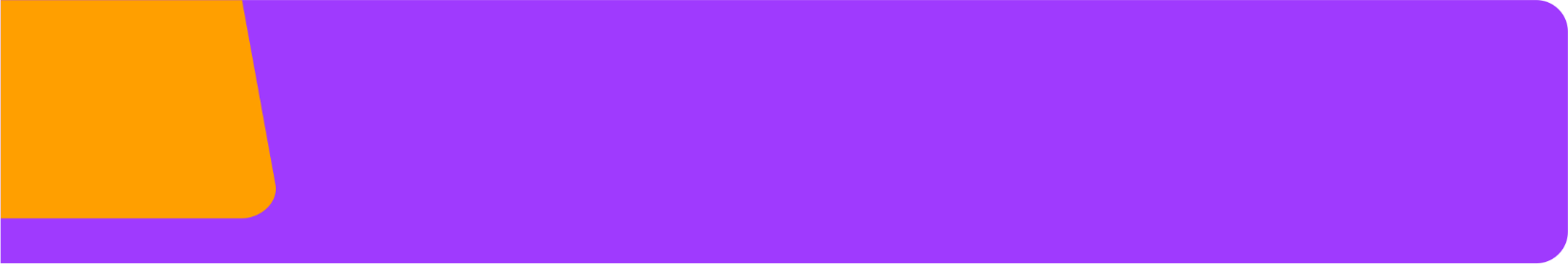 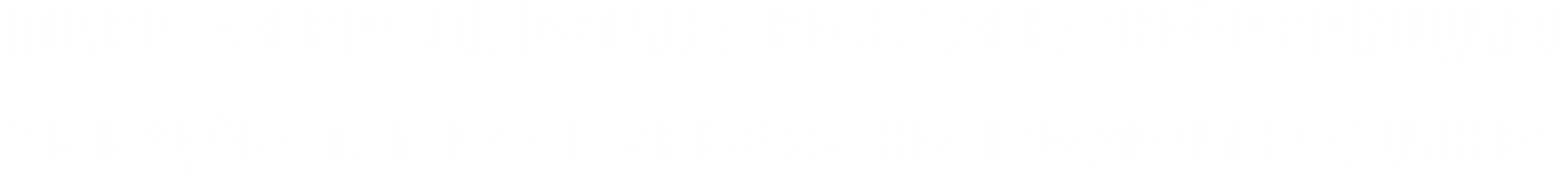 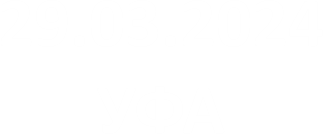 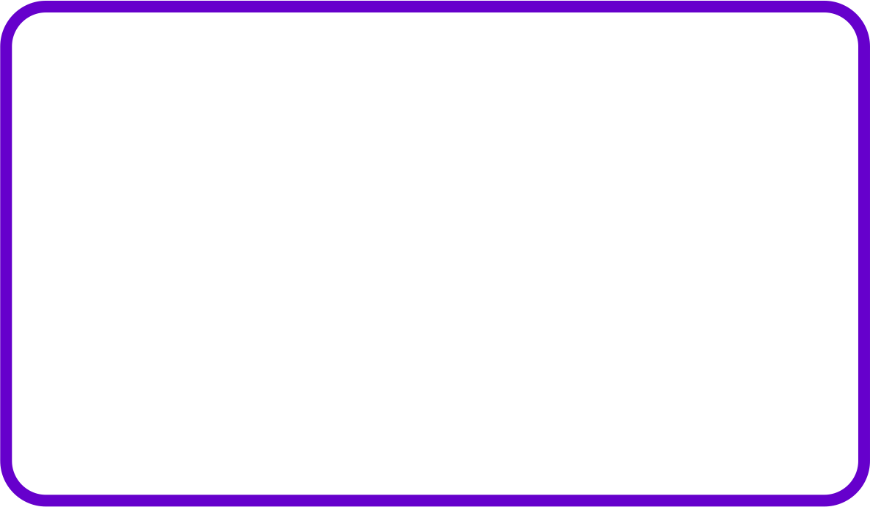 Путь молодого специалиста: меры поддержки, адаптация молодого специалиста, наставничество.
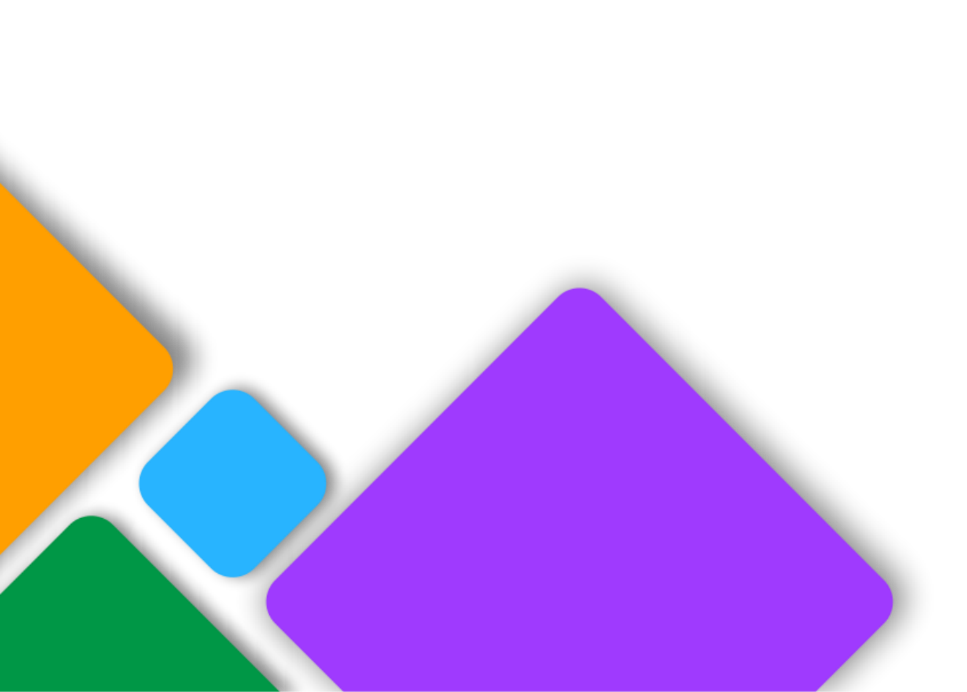 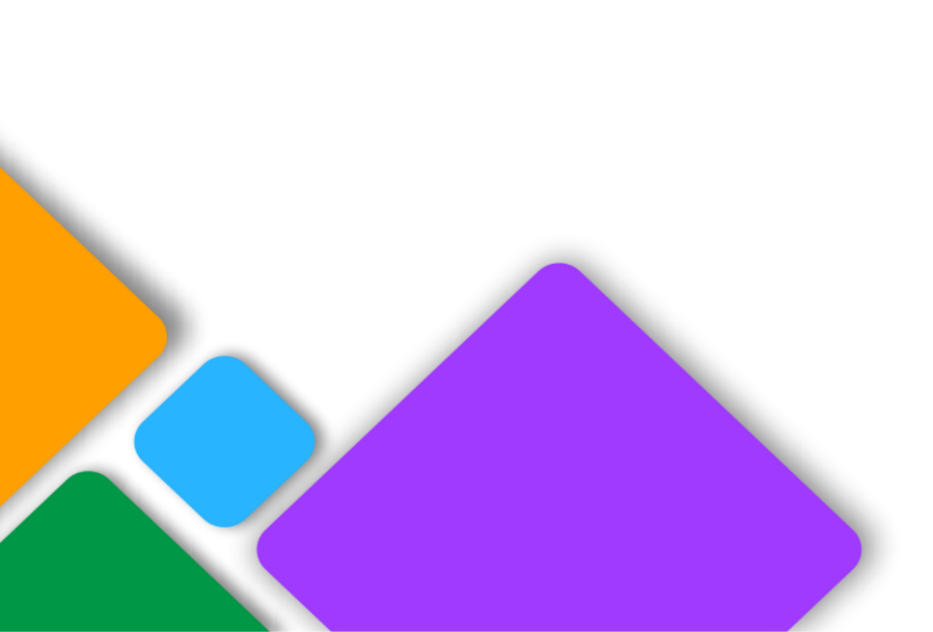 Янышев Алик Рамилевич
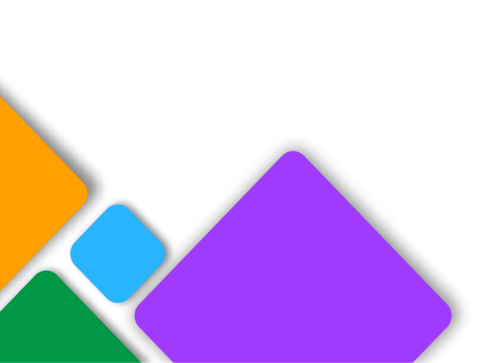 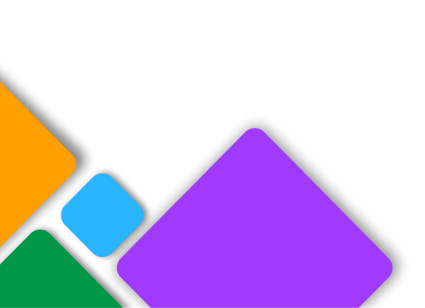 Главный врач ГБУЗ РБ ГБ г. Салават
ГОРОДСКАЯ БОЛЬНИЦА г.САЛАВАТ
почему выбирают нас:
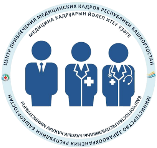 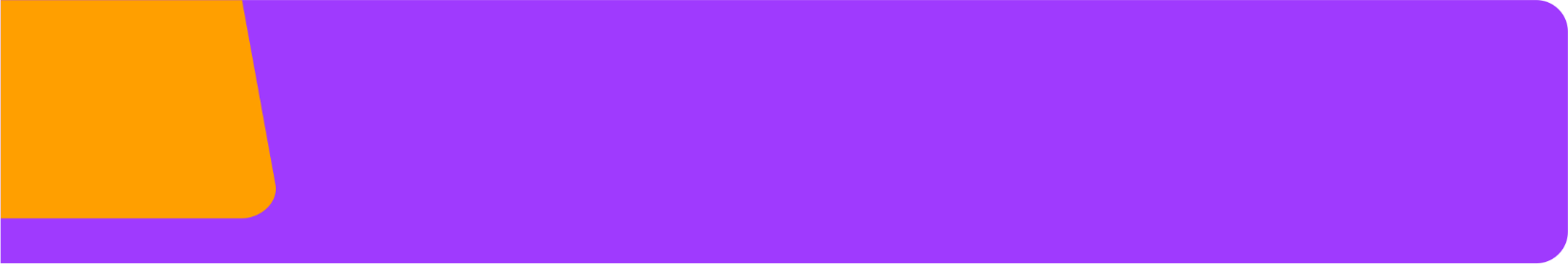 Профессиональный коллектив и наставничество
Новейшее оборудование
Достойный уровень ЗП
Социальное благополучие
Перспективы карьерного роста
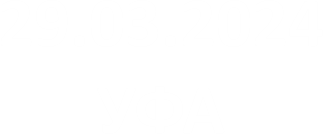 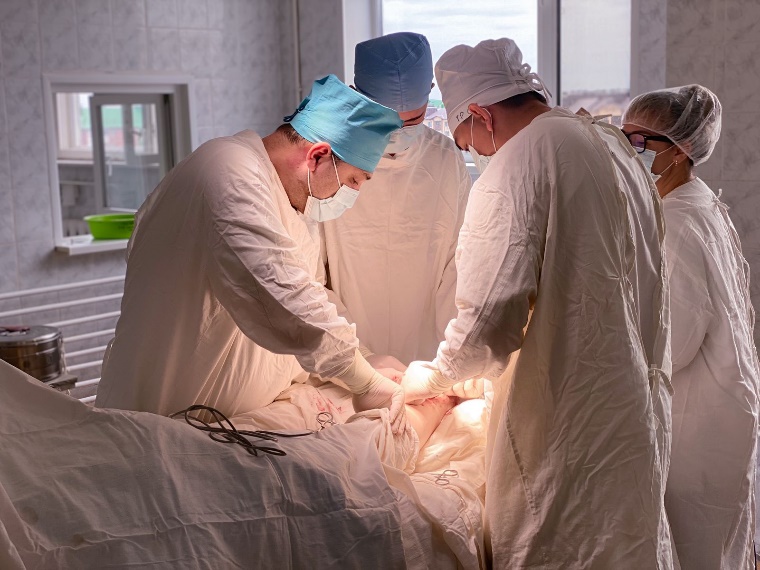 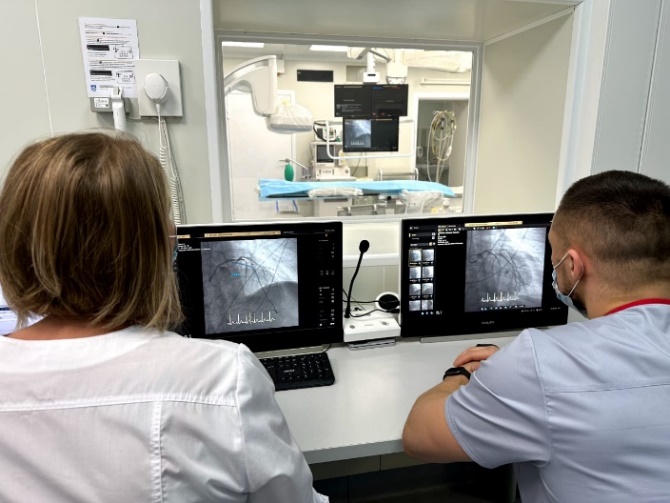 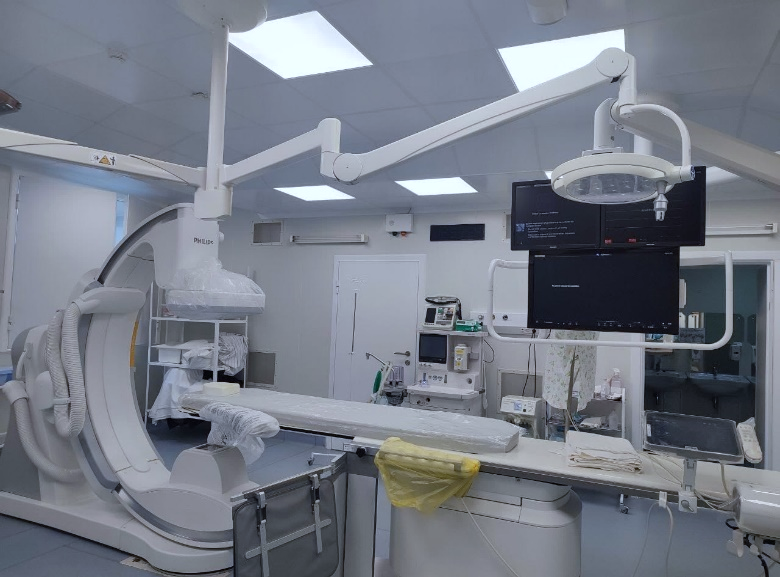 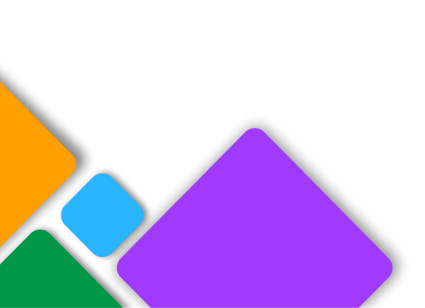 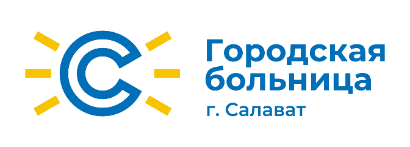 ГОРОДСКАЯ БОЛЬНИЦА г. САЛАВАТ
 меры социальной поддержки
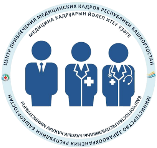 Программа социальных выплат студентам 5-6 курсов стипендия в размере 10 тыс. руб.

Дополнительные выплаты молодым специалистам в размере 10 %

Подъемные выплаты участковым врачам, фельдшерам первые 3 месяца по 20 тыс. руб.

Городская программа по привлечению в первичное звено здравоохранения г. Салават: 
   “Охрана здоровья населения городского округа город Салават РБ”  28 тыс. руб.

Предоставление врачам служебного жилья и денежной компенсации за аренду
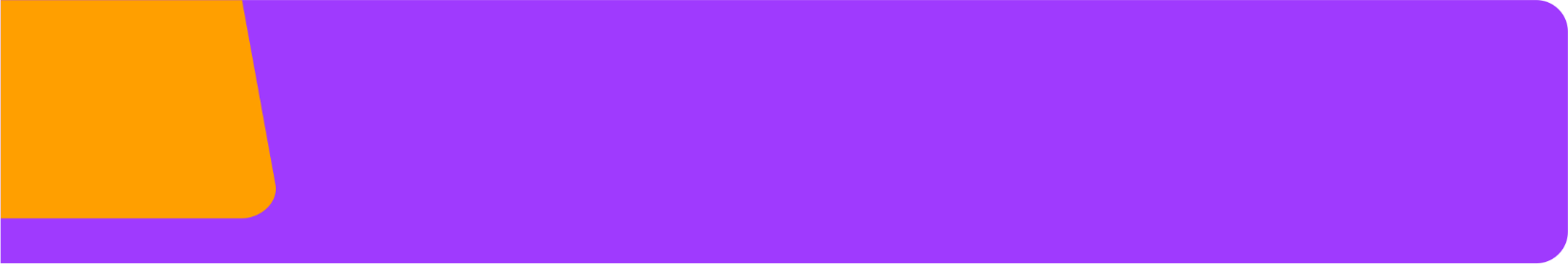 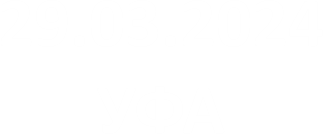 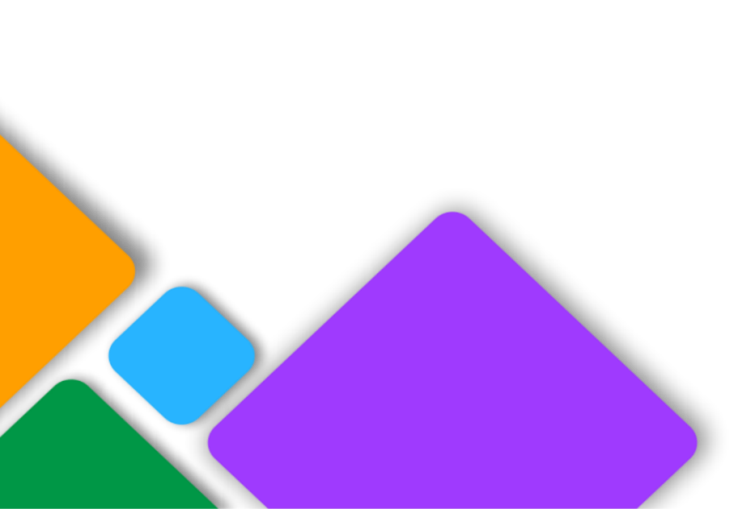 Социальное благополучие специалистов
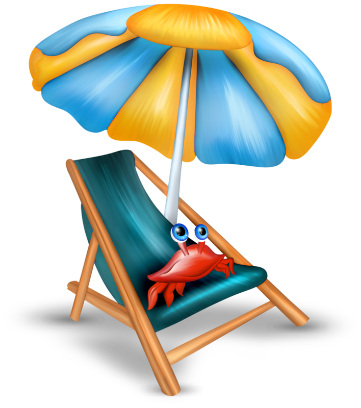 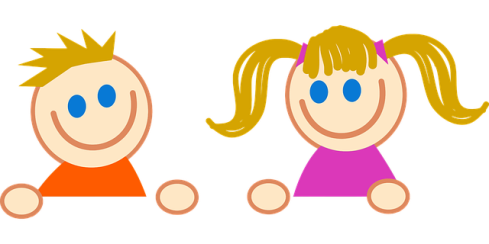 Выделение первоочередных мест в детских образовательных учреждениях
Бесплатные путевки на санаторно-курортное лечение
Бесплатное направление детей сотрудников в детские санатории
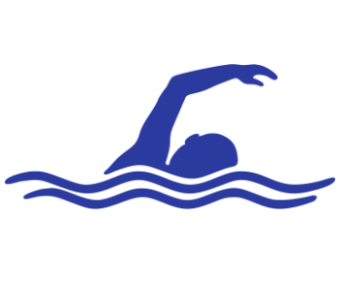 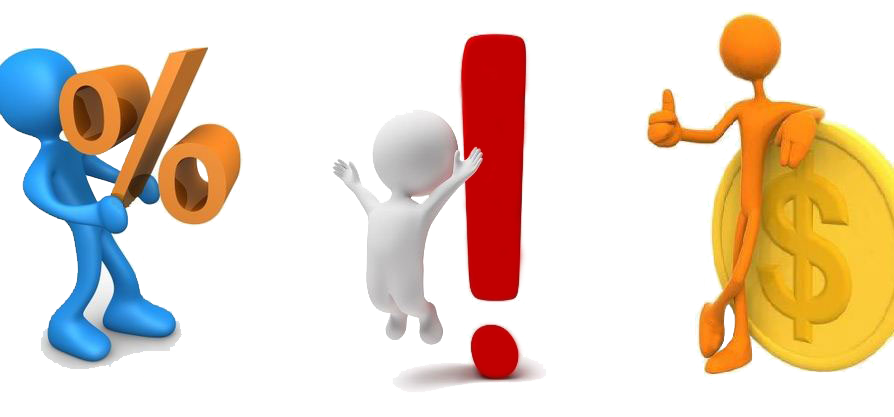 Льготное посещение спортивных секций, бассейна
Льготное кредитование
Скидки на туристические путевки
ГОРОДСКАЯ БОЛЬНИЦА г. САЛАВАТ
о нас можно узнать
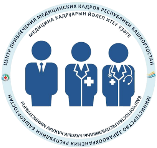 НАШИ КОНТАКТЫ
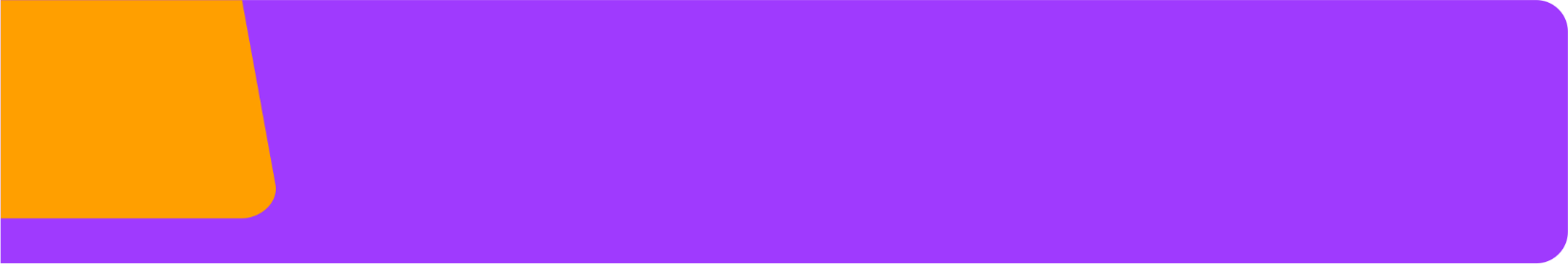 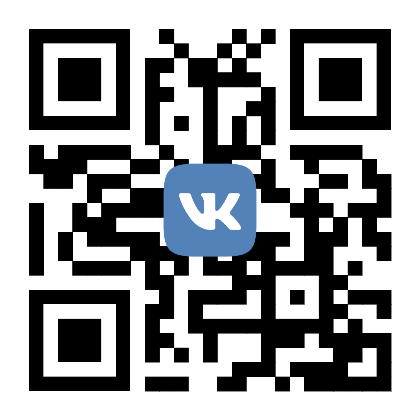 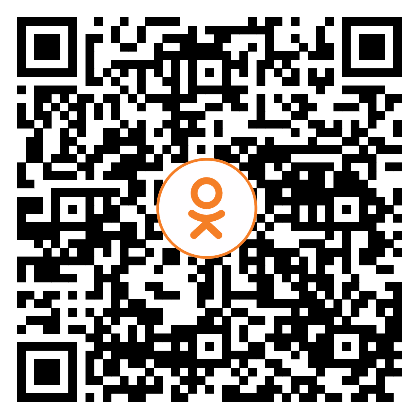 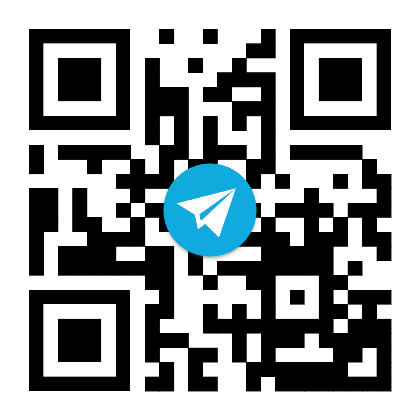 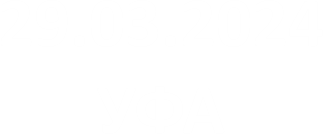 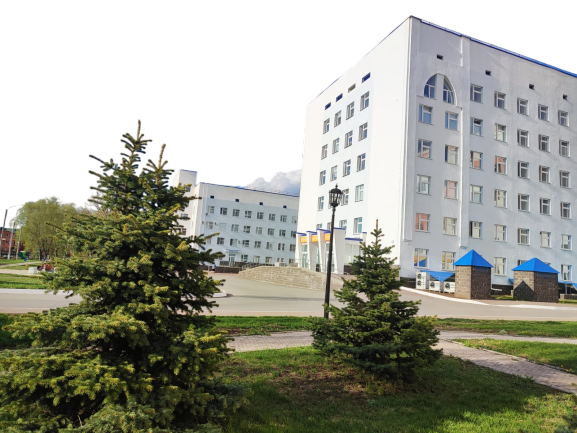 Страницы в контакте 
https://vk.com/id767863368
https://vk.com/gbsalavat
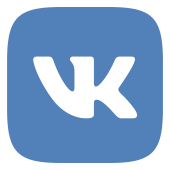 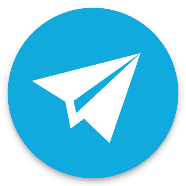 Страница в телеграмм
https://t.me/gb_salavat
Страница в одноклассниках
https://clck.ru/34eKB9
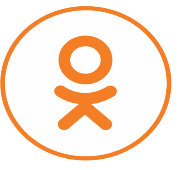 ГОРОДСКАЯ БОЛЬНИЦА г.САЛАВАТ
 Нас уже выбрали:
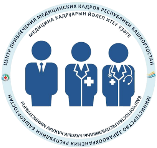 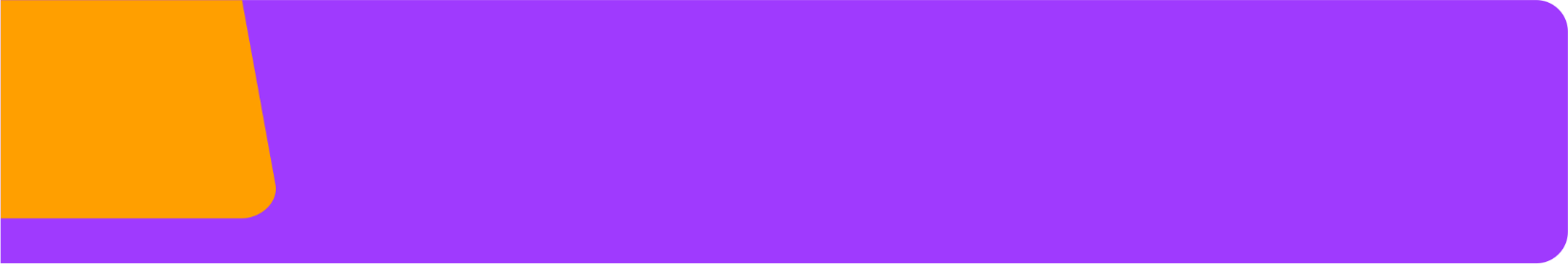 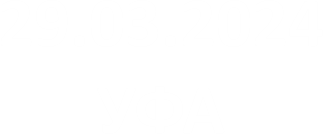 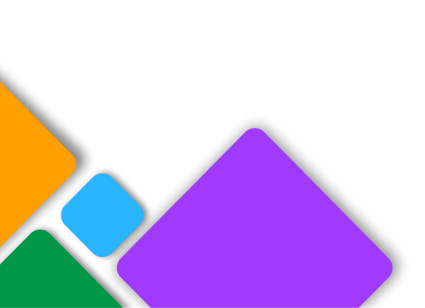 САЛАВАТ – 
ГОРОД, В КОТОРОМ ХОЧЕТСЯ ЖИТЬ!
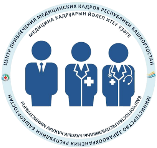 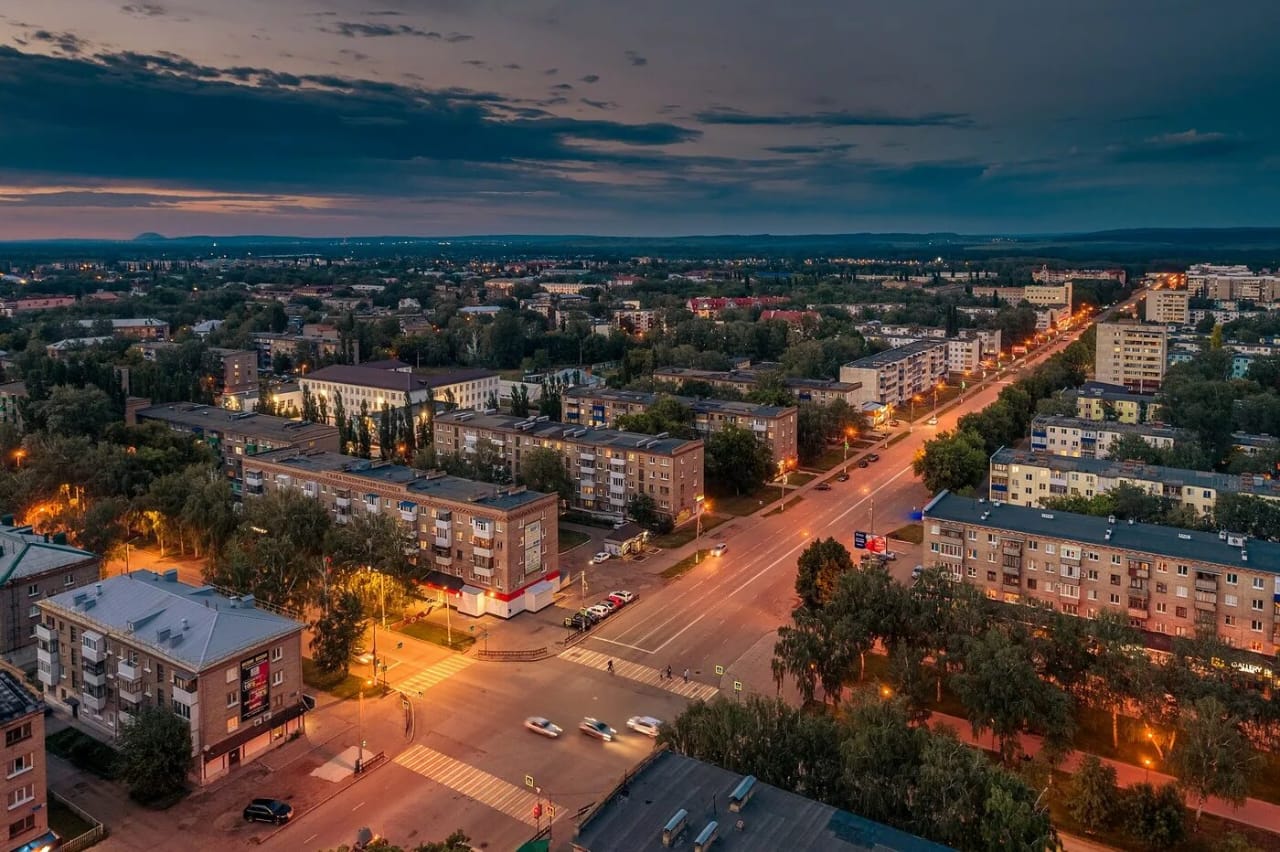 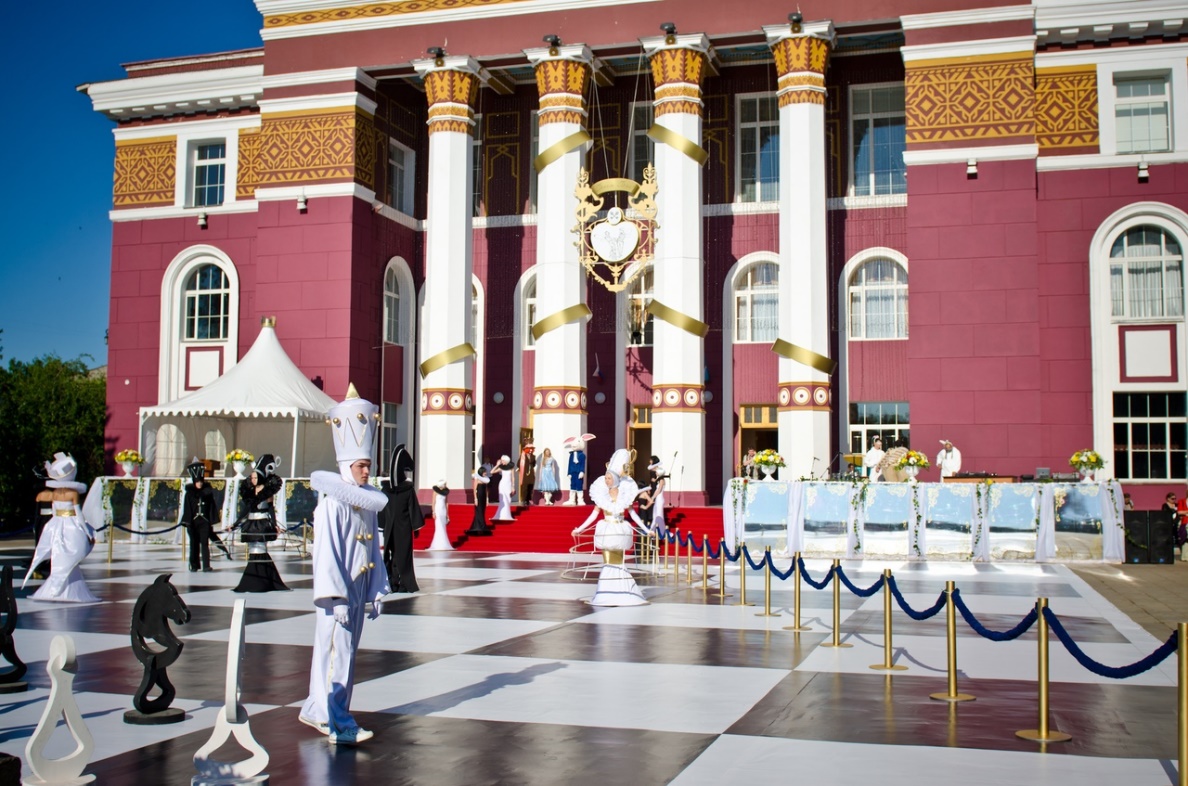 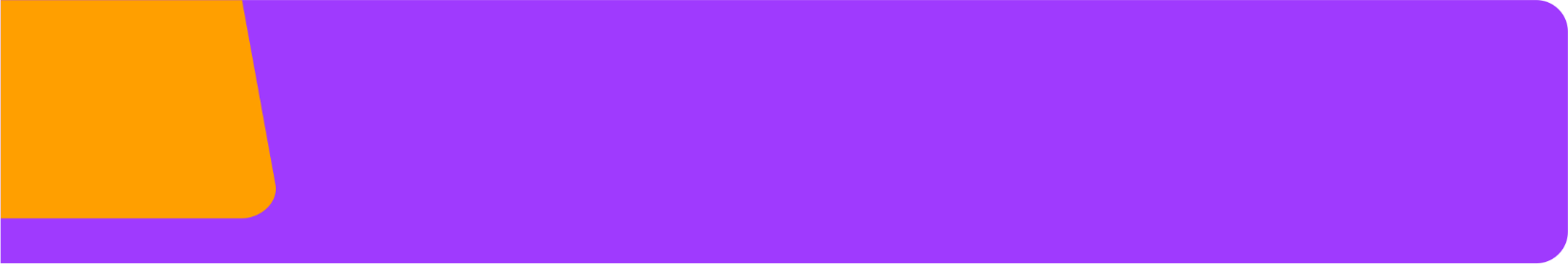 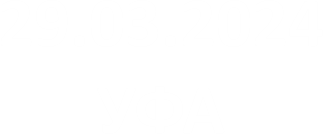 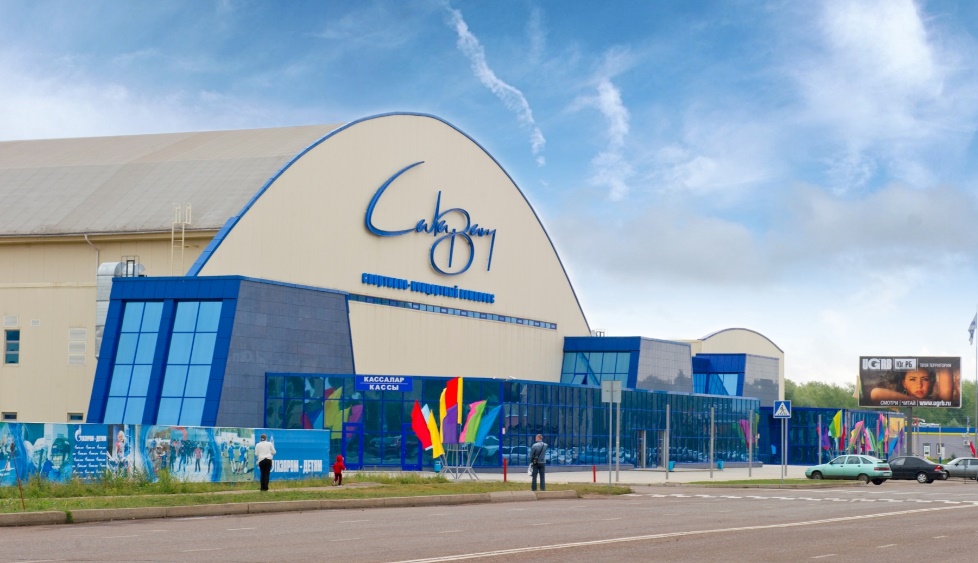 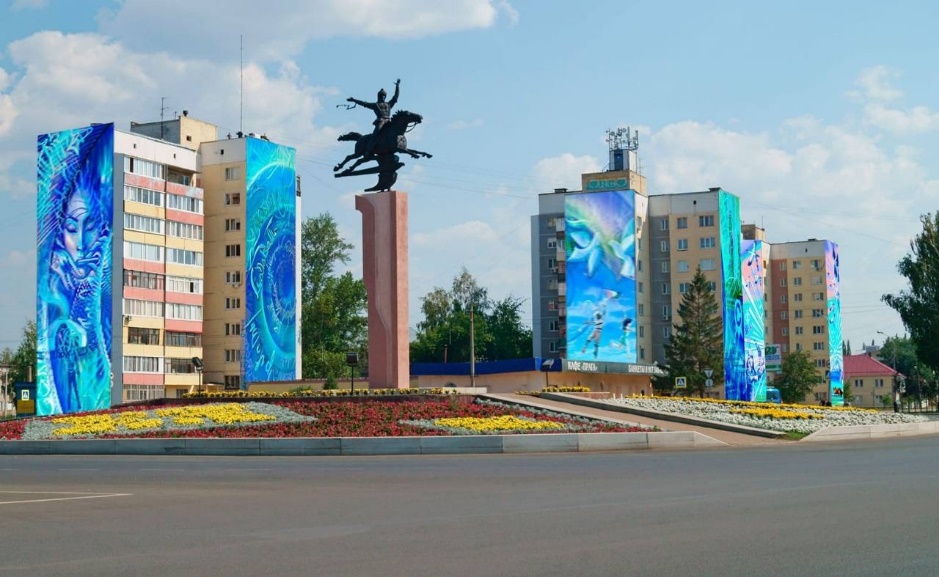 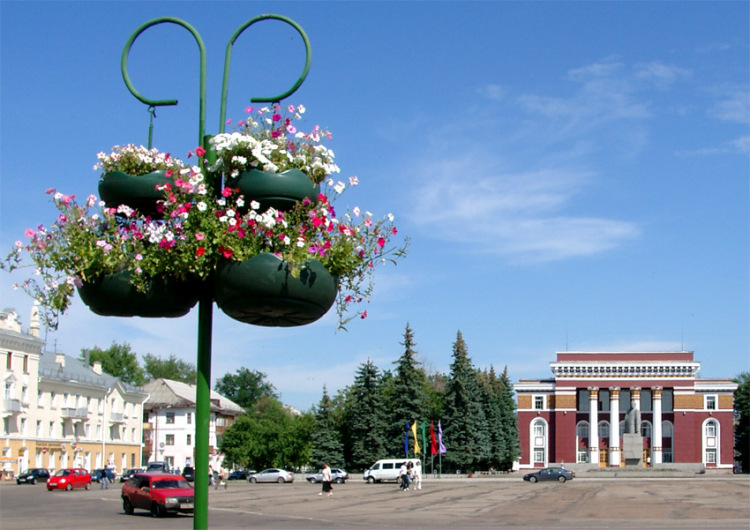 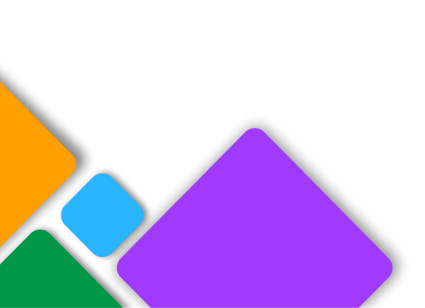 Благодарю за внимание!
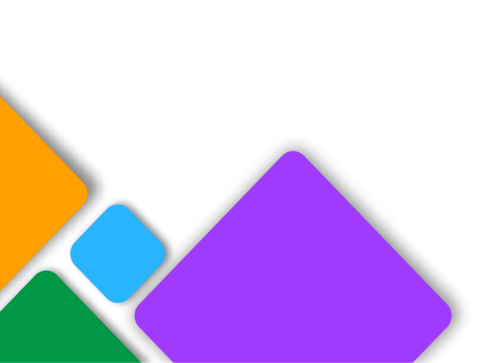 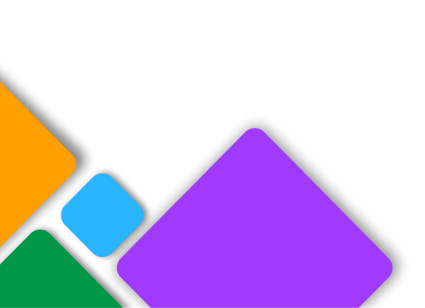